Об актуальности  образовательных программ высшего и послевузовского образования и направления их совершенствования
Исмаилова Г.С.
Заседание УМС
14 декабря 2020 г.
Образовательные программы  Инженерно-технического института
Область образования: Педагогические науки
Область образования:Естественные науки, математика и статистика
Область образования: 
Информационно-коммуникационные технологии
Область образования: Инженерные отрасли
Область образования: Сельское хозяйство и биоресурсы
Общие рекомендации по совершенствованию ОП
В рамках «Построения модели развития КРУ им А.Байтурсынова» разработать дорожную карту развития ОП инженерного и IT профилей как точек роста университета.
Образовательные программы разрабатывать на основе Атласа новых профессий: «Информационные технологии», «Машиностроение», «Энергетика», «Транспорт и логистика», «Сельское хозяйство».
При разработке ОП учитывать рекомендации экспертов НПП «Атамекен», реестра ОП.
Шире привлекать  обучающихся и работодателей в процесс разработки ОП.
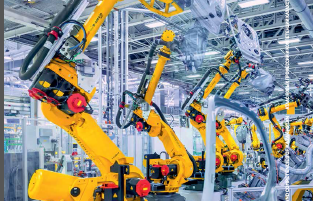 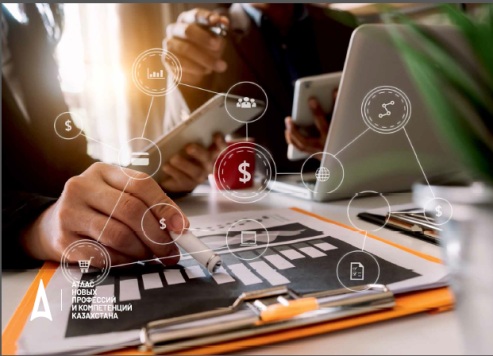 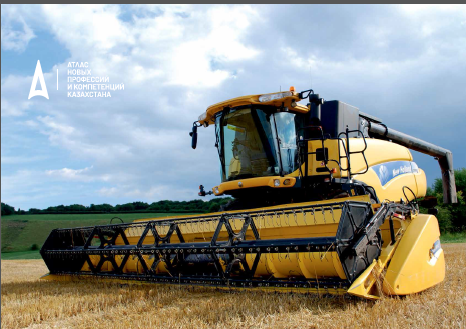 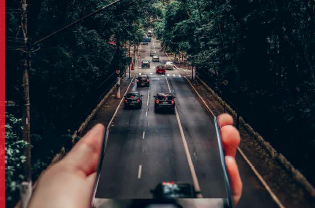 Спасибо за внимание!